Absorpsiyon ve Beer Lambert Yasası
Absorplanan fotonların sayısı, ortamdaki absorpsiyon yapan türlerin sayısı ile orantılıdır. Monokromatik ve I0 şiddetinde ışıma, ortamı daha küçük olan I şiddetinde terk eder. 
Lambert-Beer kanunu: Bir çözeltiden geçen ışık miktarı, ışığın çözelti içinde katettiği yol ve çözelti konsantrasyonu ile logaritmik olarak ters orantılı, emilen ışık miktarı ise doğru orantılıdır.
Transmittans (T)= I/I0
%Transmittans (%T)=100 T
Absorbans (optik dansite, O.D.)= -log10T
Absorbans (A)=  c  l
cçözelti konsantrasyonu (mol/L)
lışığın çözelti içinde kattetiği yol (cm)
molar absorpsiyon katsayısı (L/mol/cm)
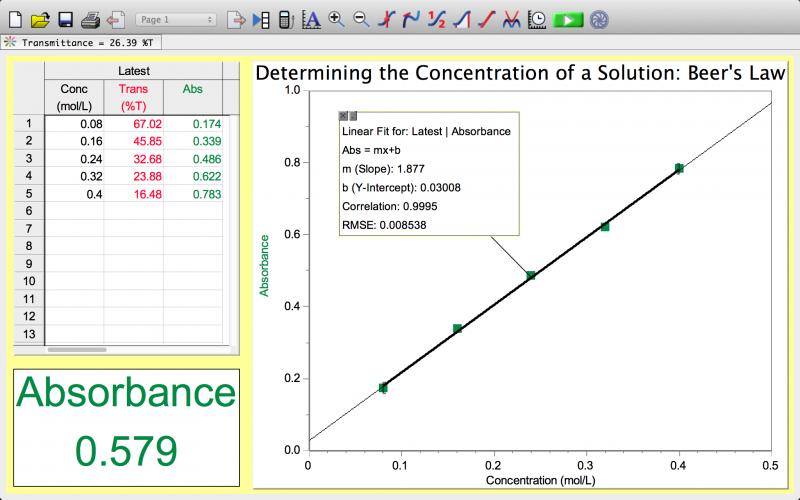 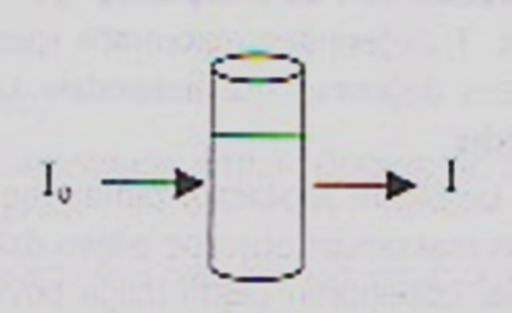 Doç. Dr. yasemin G. İŞGÖR /Ankara Üniversitesi/ link: http://80.251.40.59/ankara.edu.tr/isgor/index.html
Kolorimetri
Çözelti içindeki madde miktarını çözeltinin renginden faydalanarak ölçme işlemine kolorimetri, bu tip ölçümde kullanılan cihazlara da kolorimetre denir.
Kolorimetrik ölçümde, konsantrasyonu ölçülecek çözeltinin rengi değişik konsantrasyonlardaki standartların rengiyle karşılaştırılarak değerlendirilir.
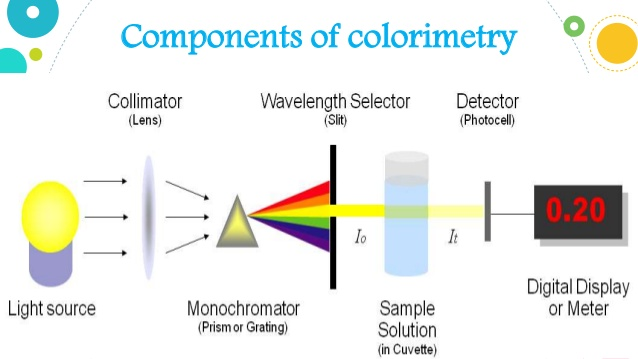 Doç. Dr. yasemin G. İŞGÖR /Ankara Üniversitesi/ link: http://80.251.40.59/ankara.edu.tr/isgor/index.html
Maddelerin rengi, maddelerin tuttuğu ışının (absorbladığı dalga boyuna ait rengin) tamamlayıcısı olan ışının (dalga boyunun) rengidir. Kırmızı renk gözleniyorsa maddenin yeşil rengi absorbladığı bilinir.
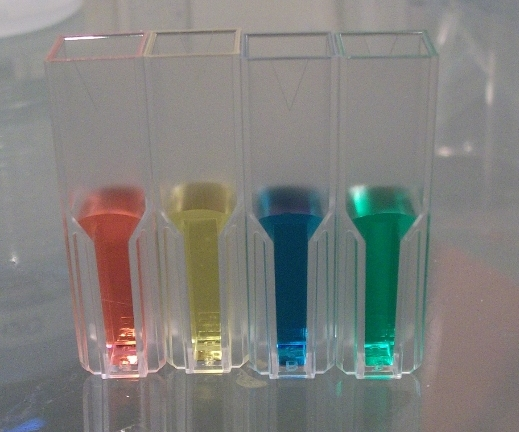 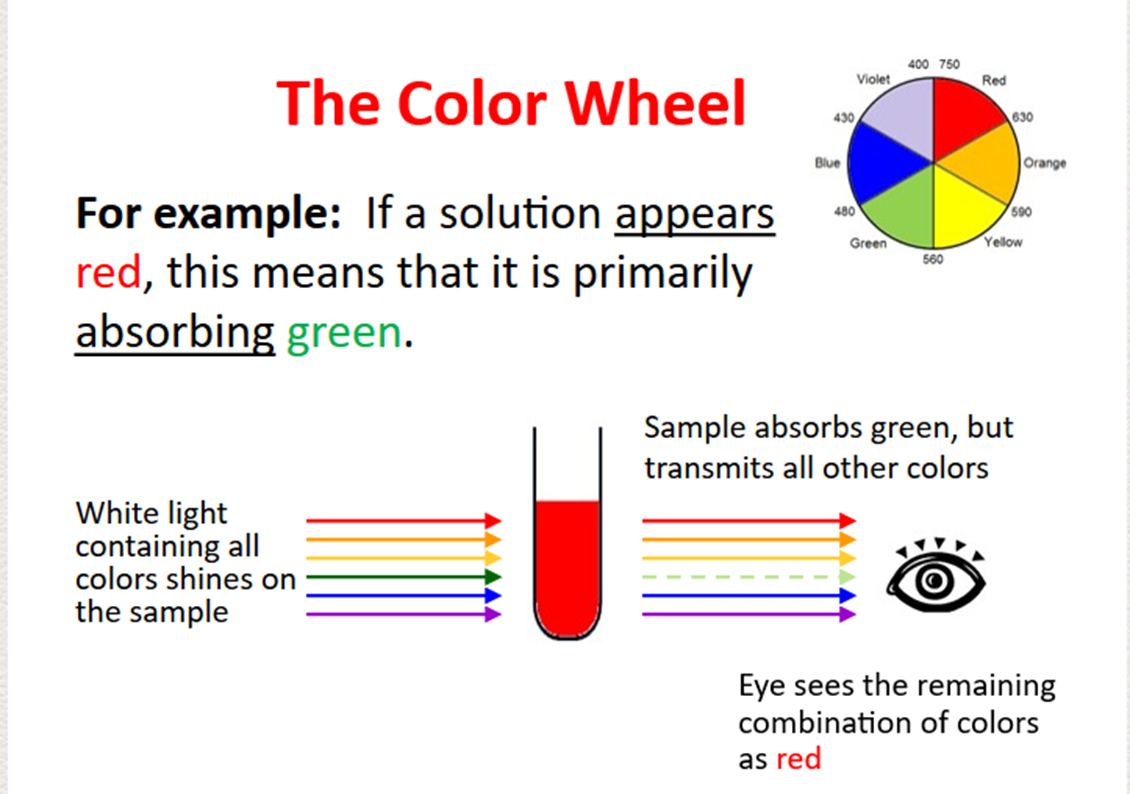 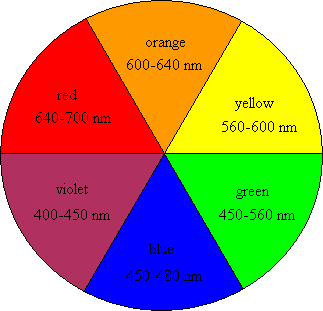 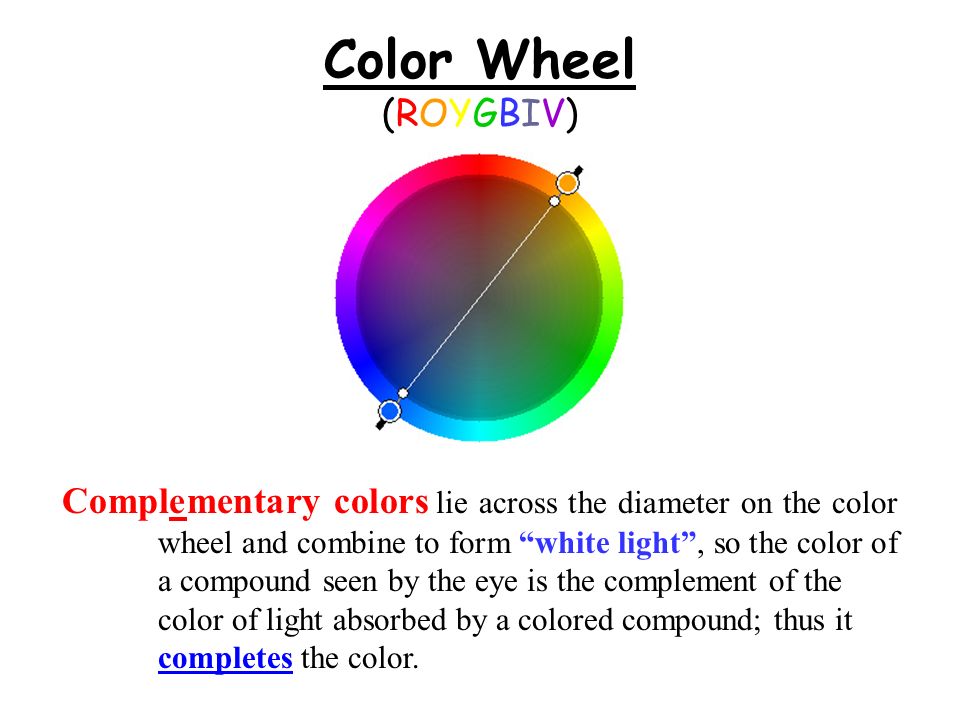 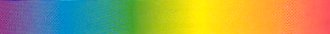 Doç. Dr. yasemin G. İŞGÖR /Ankara Üniversitesi/ link: http://80.251.40.59/ankara.edu.tr/isgor/index.html
Spektroskopik yöntemler
Ultraviyole-görünür bölge absorpsiyon spektroskopisi
Floresans ve fosforesans spektroskopisi
Atomik absorpsiyon spektroskopisi
Atomik emisyon ve atomik floresans spektroskopisi
İnfrared (IR)spektroskopisi
Nükleer manyetik rezonans (NMR) spektroskopisi
Kütle spektrometrisi
Doç. Dr. yasemin G. İŞGÖR /Ankara Üniversitesi/ link: http://80.251.40.59/ankara.edu.tr/isgor/index.html
Absorbsiyon Spektroskopisi
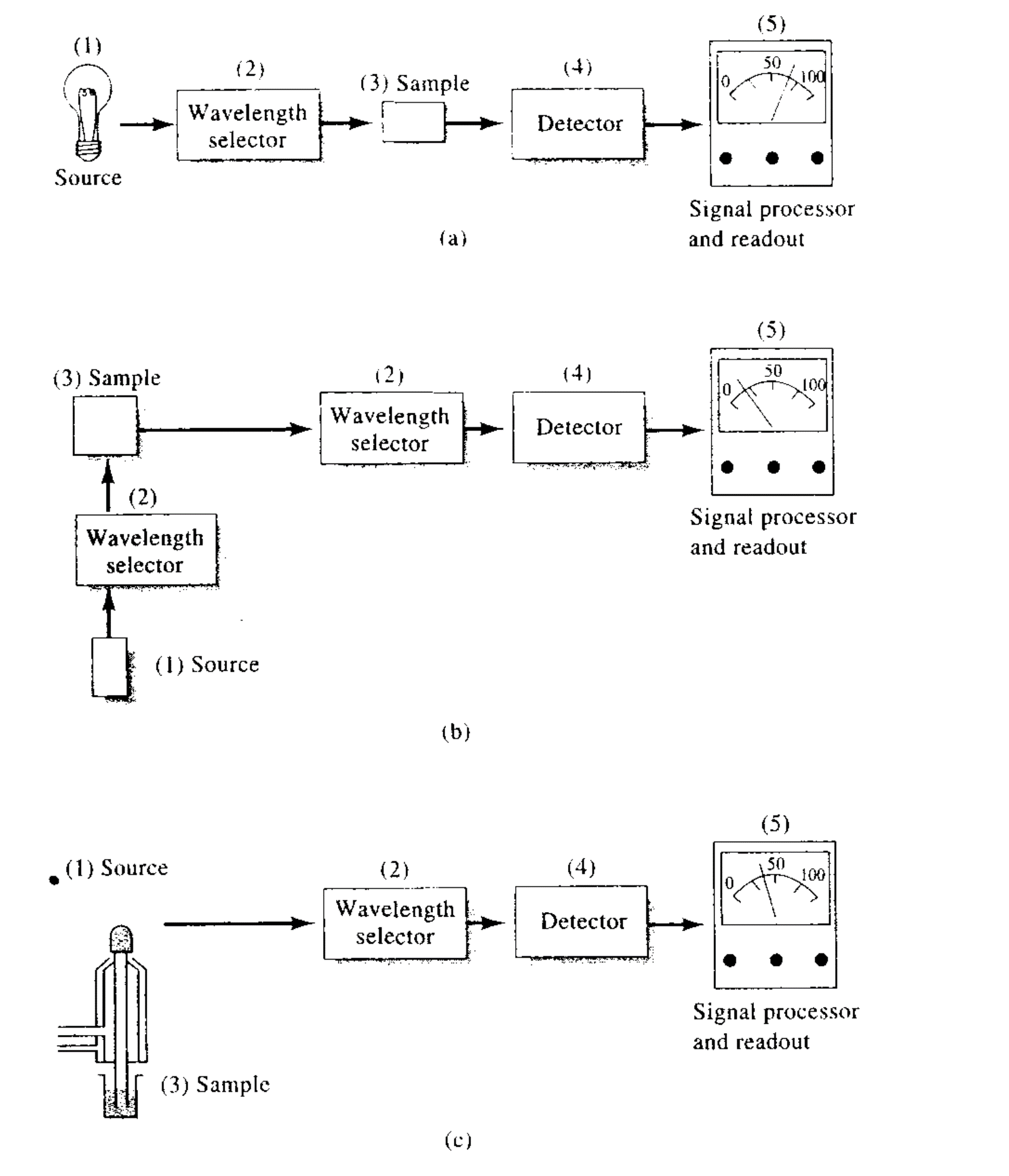 Floresan Spektroskopisi
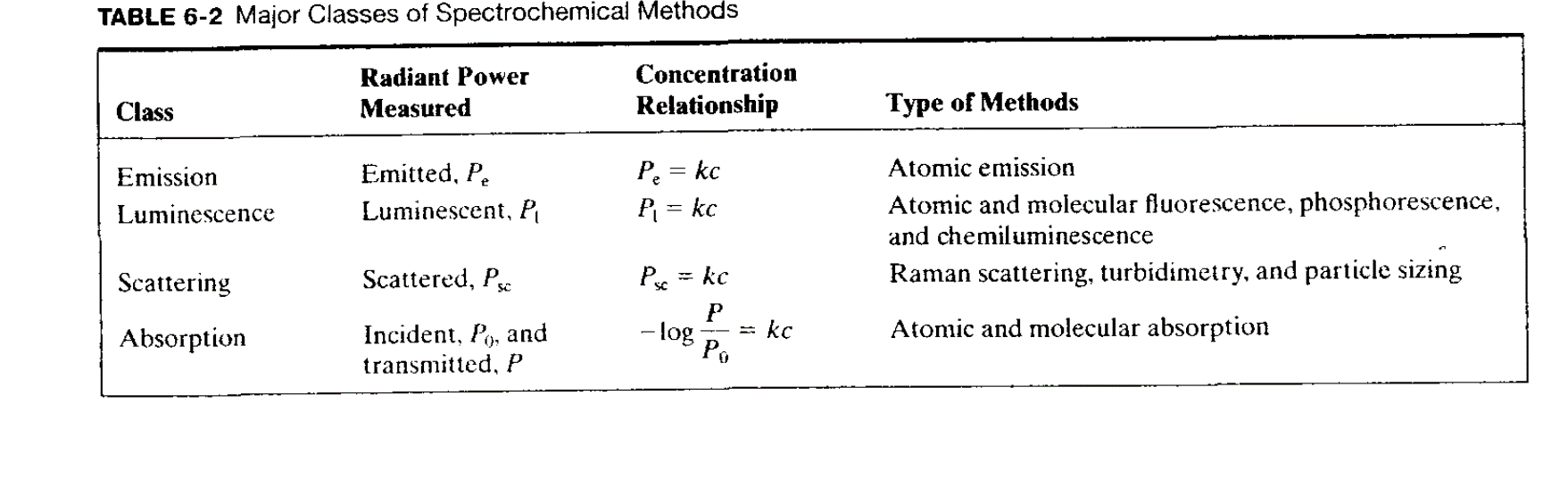 Emisyon Spektroskopisi
Doç. Dr. yasemin G. İŞGÖR /Ankara Üniversitesi/ link: http://80.251.40.59/ankara.edu.tr/isgor/index.html
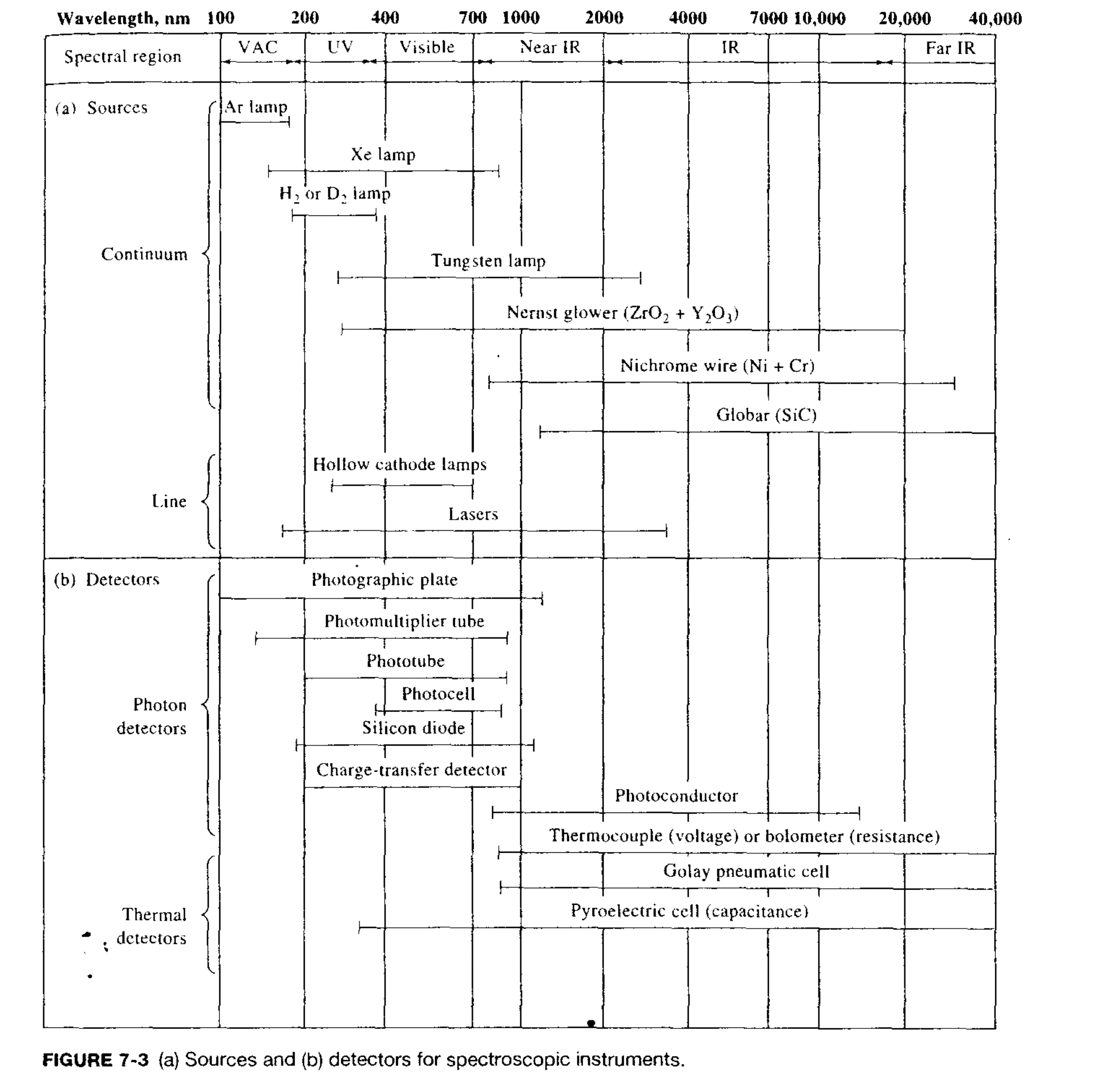 Doç. Dr. yasemin G. İŞGÖR /Ankara Üniversitesi/ link: http://80.251.40.59/ankara.edu.tr/isgor/index.html
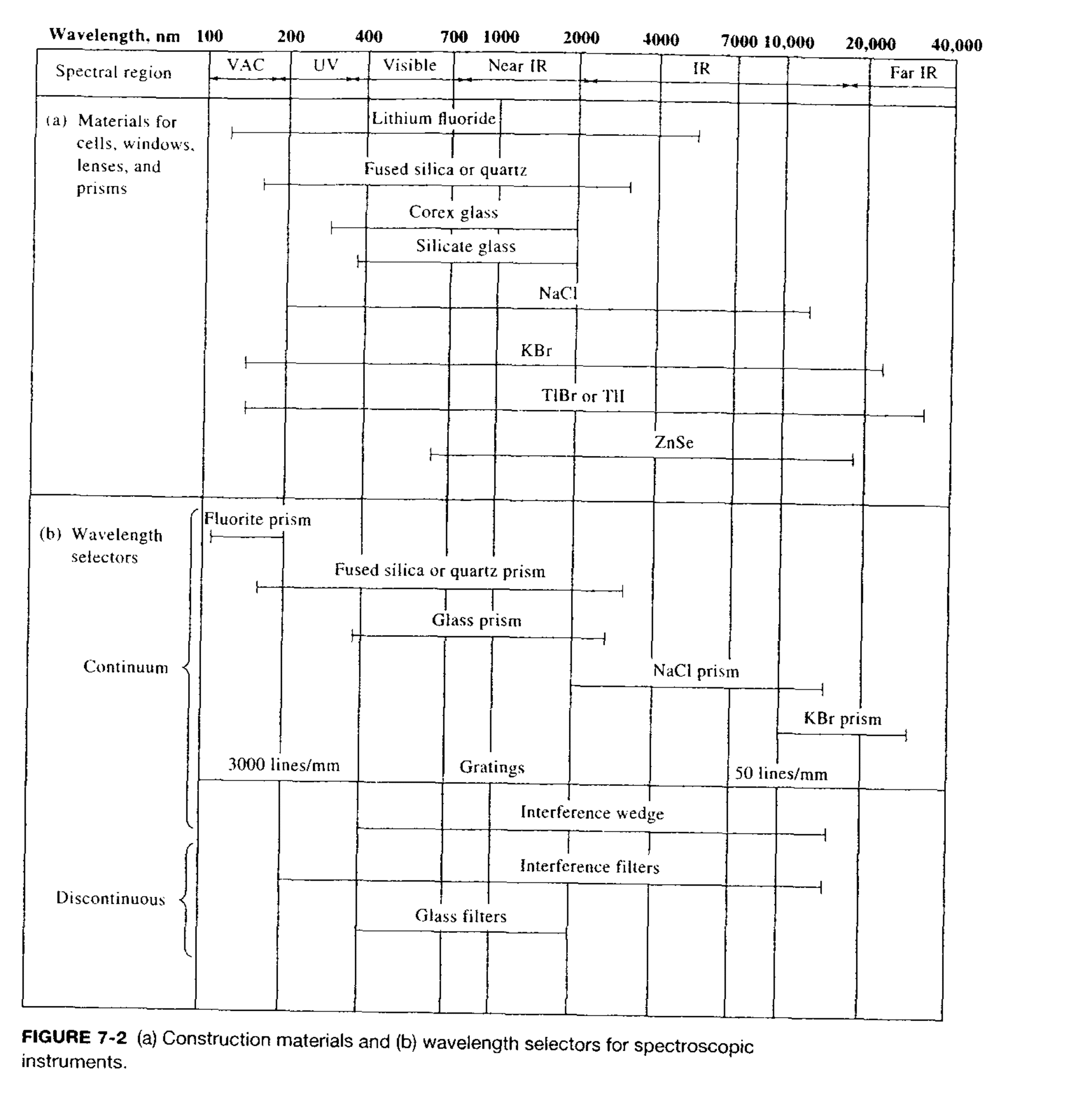 Doç. Dr. yasemin G. İŞGÖR /Ankara Üniversitesi/ link: http://80.251.40.59/ankara.edu.tr/isgor/index.html
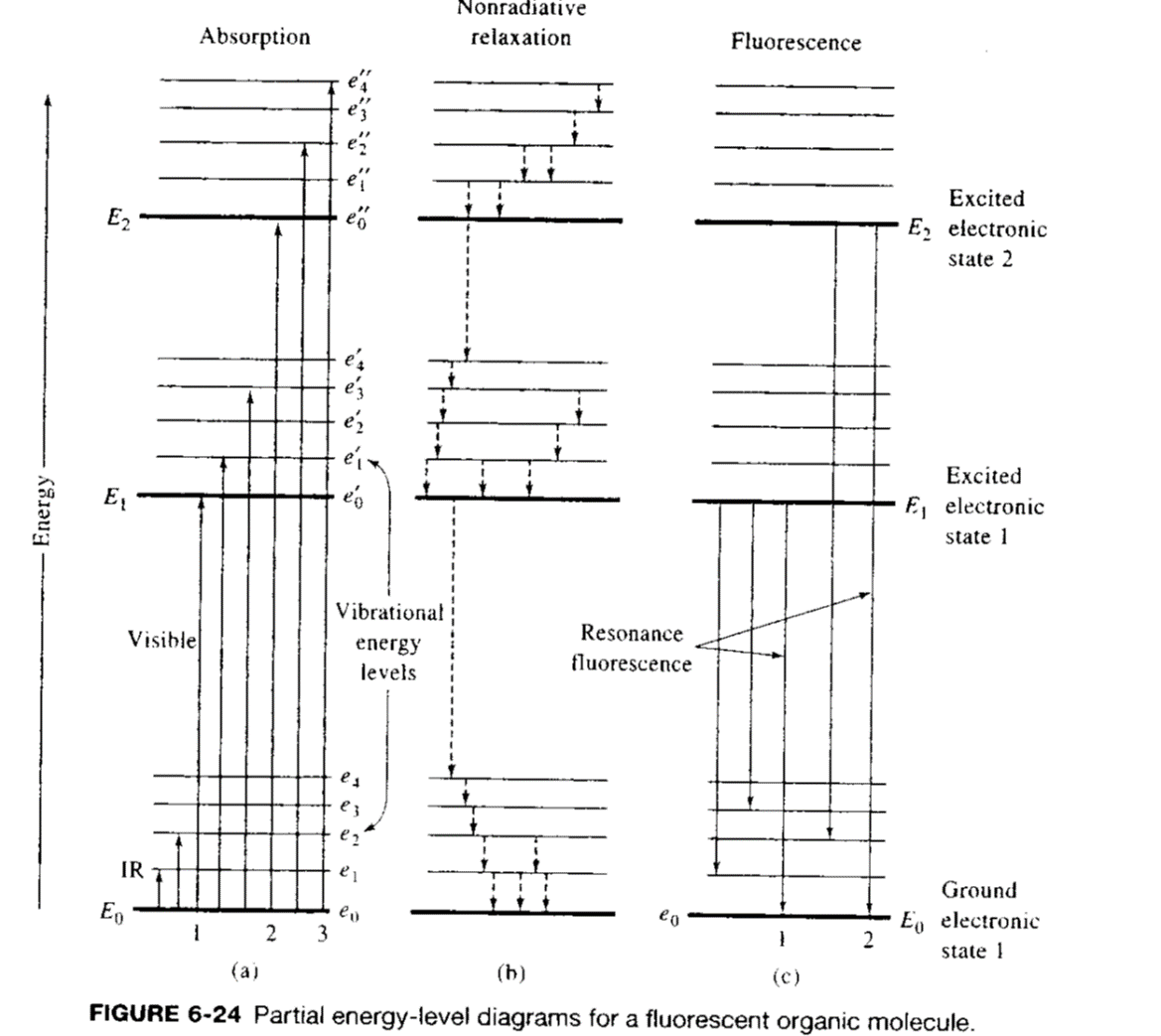 Doç. Dr. yasemin G. İŞGÖR /Ankara Üniversitesi/ link: http://80.251.40.59/ankara.edu.tr/isgor/index.html